Keynote speech, Symposium on Partial Citizenship of Family Migrants, 2016/Oct/1, Rikkyo University

                                                                                                                                   ILCAA Joint research project “Child mgiration in asia”
Partial Citizenship in the Era of Exclusion
Rhacel Salazar Parreñas
Professor of Sociology and Gender Studies
University of Southern California
Keynote speech "International Symposium on Partial Citizenship of Family Migrants" at the Rikkyo University, 2016/Oct/1, Organized by ILCAA Joint Reseaarch Project "Child Migration in Asia"
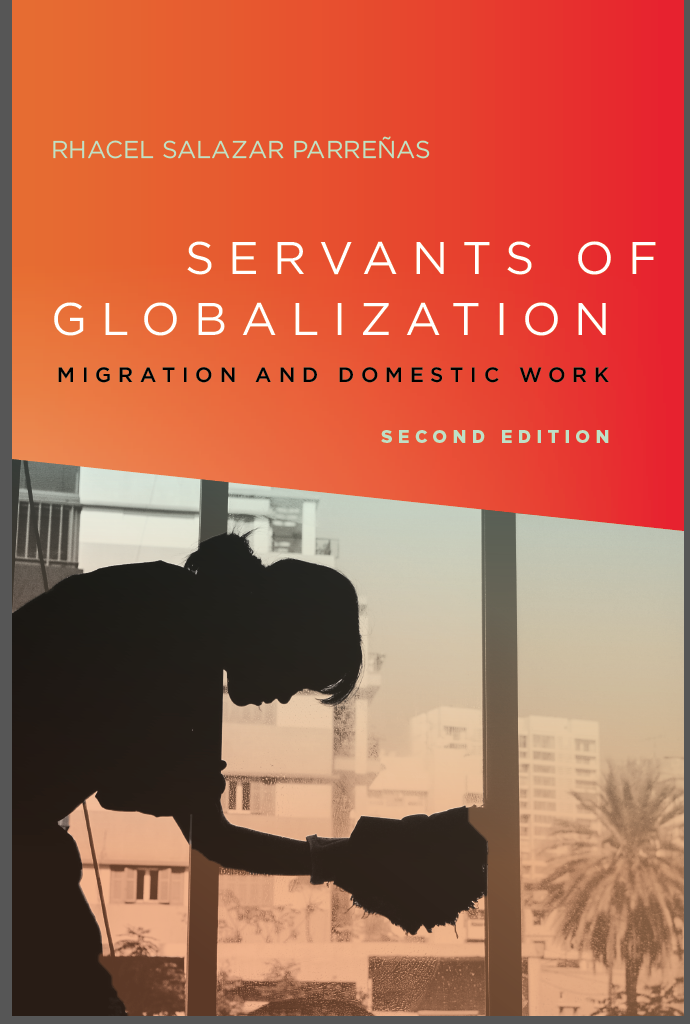 2
Goals of Lecture
Revisit and unpack definition of partial citizenship
Underscore two principles that underlie partial citizenship:

Politics of exclusion
Status of migrants as unfree workers

Examine applicability of concept to other groups of migrants
3
Domestic Workers - Excluded and Unfree
Most destinations still exclude domestic workers from labor law protection (examples: Gulf Cooperative Council nations, Taiwan, Singapore, Israel).
Most destinations render domestic workers “unfree” as their residency is conditional to their employment by a sponsor and they have limited flexibility to change sponsors
Most destinations exclude domestic workers from eligibility for permanent residency
Most destinations limit the reproductive rights of domestic workers
4
Partial citizenship or deterritorialized citizenship?
Expanding efforts by sending states to protect migrant workers

Examples are government branch offices that service migrant workers across the Philippine diaspora
5
Applicability of partial citizenship
Other temporary migrant workers – entertainers


Undocumented workers

Marriage migrants
6
Foregrounding exclusion
Partial citizenship

Postnational citizenship

Flexible citizenship
7
Conclusion
Partial citizenship foregrounded the shift from 
migrant inclusion to migrant exclusion and 
the rise of unfree labor